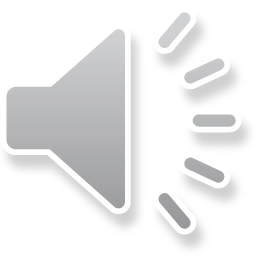 Click on the empty box and type the sentence. Remember to type a capital letter at the beginning, one space between words, and a period at the end.
We saw five jets fly by.
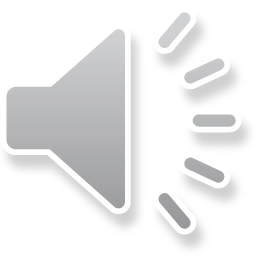 Click on the empty box and type the sentence. Remember to type a capital letter at the beginning, one space between words, and a period at the end.
We don’t like the cold at all.
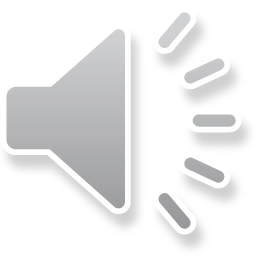 Click on the empty box and type the sentence. Remember to type a capital letter at the beginning, one space between words, and a period at the end.
I found five cold dogs out in the snow.